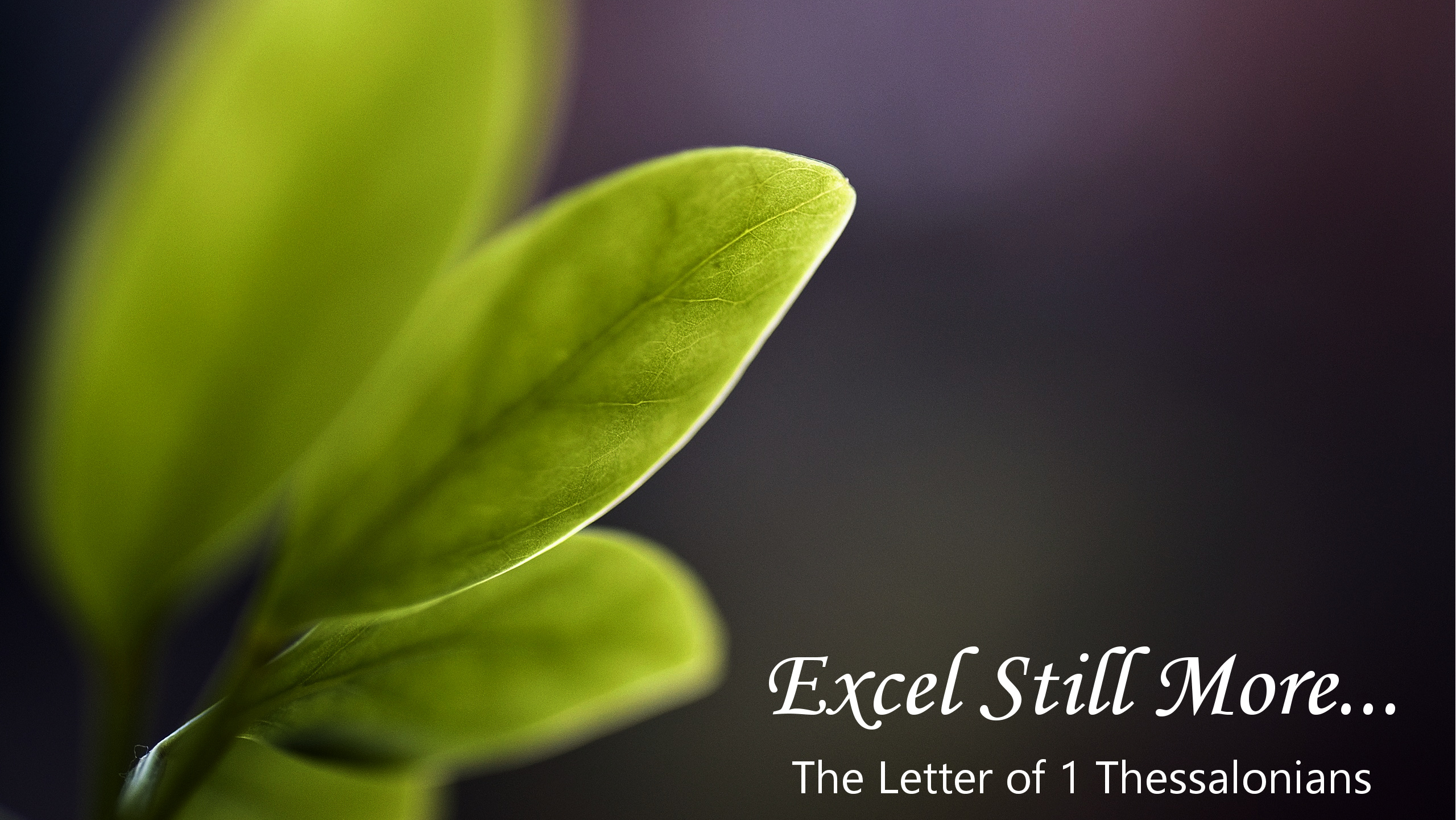 June 6, 2021
Paul’s Pastoral Prayer
1 Thessalonians 3:10-13
1 Thessalonians 3:6-13
6 But now that Timothy has come to us from you, and has brought us good news of your faith and love, and that you always think kindly of us, longing to see us just as we also long to see you, 7 for this reason, brethren, in all our distress and affliction we were comforted about you through your faith; 8 for now we really live, if you stand firm in the Lord. 9 For what thanks can we render to God for you in return for all the joy with which we rejoice before our God on your account, 10 as we night and day keep praying most earnestly that we may see your face, and may complete what is lacking in your faith? 11 Now may our God and Father Himself and Jesus our Lord direct our way to you; 12 and may the Lord cause you to increase and abound in love for one another, and for all people, just as we also do for you; 13 so that He may establish your hearts without blame in holiness before our God and Father at the coming of our Lord Jesus with all His saints.
1 John 4:7-15
7 Beloved, let us love one another, for love is from God; and everyone who loves is born of God and knows God. 8 The one who does not love does not know God, for God is love. 9 By this the love of God was manifested in us, that God has sent His only begotten Son into the world so that we might live through Him. 10 In this is love, not that we loved God, but that He loved us and sent His Son to be the propitiation for our sins. 11 Beloved, if God so loved us, we also ought to love one another. 12 No one has seen God at any time; if we love one another, God abides in us, and His love is perfected in us. 13 By this we know that we abide in Him and He in us, because He has given us of His Spirit. 14 We have seen and testify that the Father has sent the Son to be the Savior of the world. 15 Whoever confesses that Jesus is the Son of God, God abides in him, and he in God.
1 John 4:16-21
16 We have come to know and have believed the love which God has for us. God is love, and the one who abides in love abides in God, and God abides in him. 17 By this, love is perfected with us, so that we may have confidence in the day of judgment; because as He is, so also are we in this world. 18 There is no fear in love; but perfect love casts out fear, because fear involves punishment, and the one who fears is not perfected in love. 19 We love, because He first loved us. 20 If someone says, "I love God," and hates his brother, he is a liar; for the one who does not love his brother whom he has seen, cannot love God whom he has not seen. 21 And this commandment we have from Him, that the one who loves God should love his brother also.
The custom of Paul’s prayers (3:10)
…as we night and day keep praying most earnestly…
The frequency of prayer
The fervency of prayer
The form of prayer
Hebrews 3:13
But encourage one another day after day, as long as it is still called “Today,” so that none of you will be hardened by the deceitfulness of sin.
The content of Paul’s prayers (3:11-13)
May God direct the way (3:11)

May God cause love to grow (3:12)

May the Lord sanctify His people (3:13)
Jude 24
Now unto Him who is able to keep you from stumbling and to make you stand in the presence of His glory blameless with great joy…
1 Thessalonians 5:23-24
23 Now may the God of peace Himself sanctify you entirely; and may your spirit and soul and body be preserved complete, without blame at the coming of our Lord Jesus Christ. 24 Faithful is He who calls you, and He also will bring it to pass.
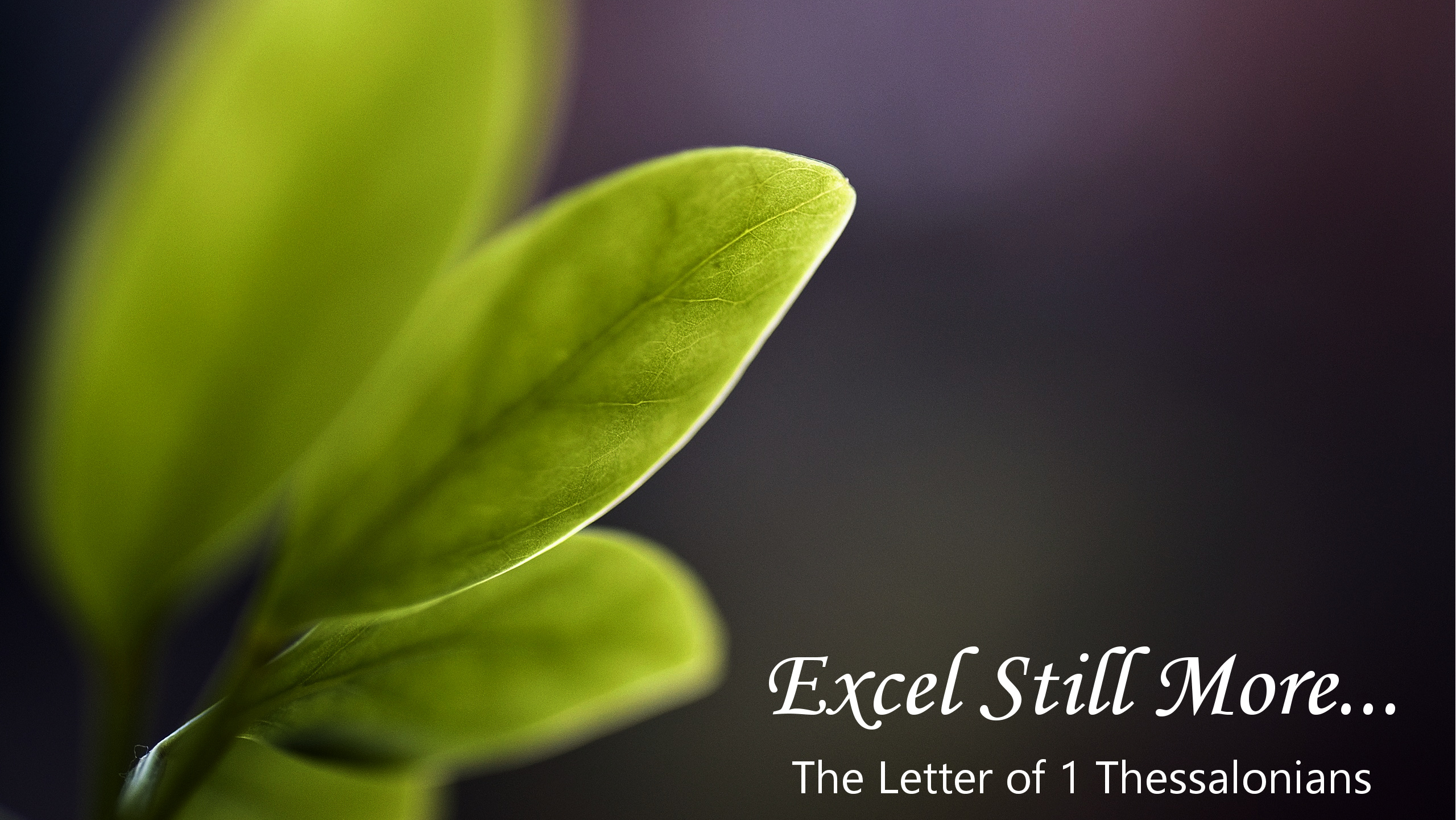 June 6, 2021
Paul’s Pastoral Prayer
1 Thessalonians 3:10-13